Vui học Kinh Thánh
Macco 10. 35-45
vui học kinh thánh
macco 10. 35-45
Hai người con ông Dê-bê-đê là Gia-cô-bê và Gio-an đến gần Đức Giê-su và nói : "Thưa Thầy, chúng con muốn Thầy thực hiện cho chúng con điều chúng con sắp xin đây." Người hỏi : "Các anh muốn Thầy thực hiện cho các anh điều gì ?" Các ông thưa : "Xin cho hai anh em chúng con, một người được ngồi bên hữu, một người được ngồi bên tả Thầy, khi Thầy được vinh quang."
macco 10. 35-35
Đức Giê-su bảo : "Các anh không biết các anh xin gì ! Các anh có uống nổi chén Thầy sắp uống, hay chịu được phép rửa Thầy sắp chịu không ?" Các ông đáp : "Thưa được." Đức Giê-su bảo : "Chén Thầy sắp uống, anh em cũng sẽ uống ; phép rửa Thầy sắp chịu, anh em cũng sẽ chịu. Còn việc ngồi bên hữu hay bên tả Thầy, thì Thầy không có quyền cho, nhưng Thiên Chúa đã chuẩn bị cho ai thì kẻ ấy mới được."
macco9.38-43.45.47-48
Nghe vậy, mười môn đệ kia đâm ra tức tối với ông Gia-cô-bê và ông Gio-an. Đức Giê-su gọi các ông lại và nói : "Anh em biết : những người được coi là thủ lãnh các dân thì dùng uy mà thống trị dân, những người làm lớn thì lấy quyền mà cai quản dân.
macco 10. 35-45
Nhưng giữa anh em thì không được như vậy : ai muốn làm lớn giữa anh em thì phải làm người phục vụ anh em ; ai muốn làm đầu anh em thì phải làm đầy tớ mọi người. Vì Con Người đến không phải để được người ta phục vụ, nhưng là để phục vụ, và hiến mạng sống làm giá chuộc muôn người."
ĐÓ LÀ LỜI CHÚA.
ô chữ
giải
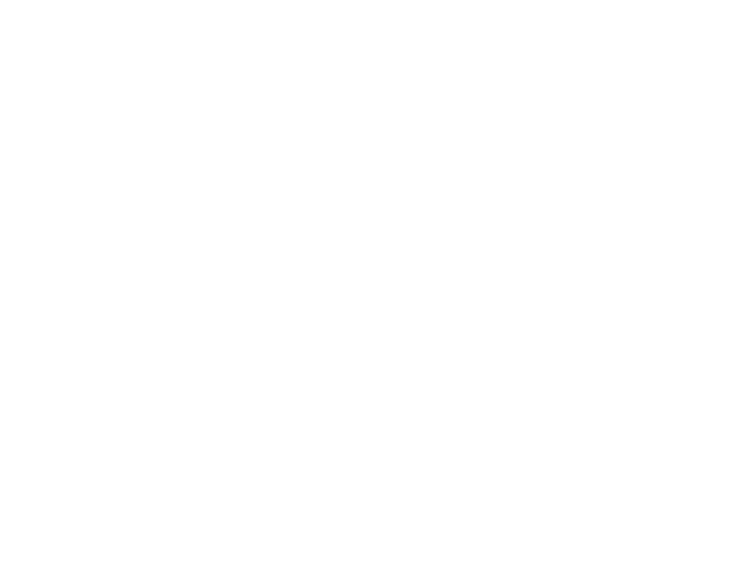 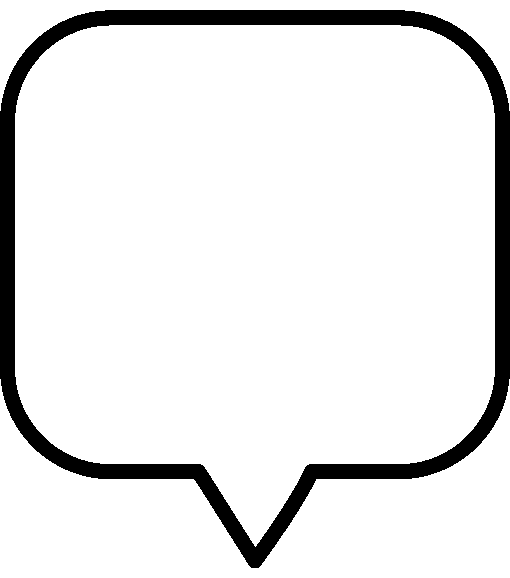 Câu 9: Chúa Giê su nói: con người đến không phải để phục vụ nhưng là để phục vụ và hiến dâng mạng sống làm... muôn người”
Câu 8: Điền vào chỗ trống: “Ai muốn làm đầu anh em thì phải... mọi người”
câu 7: Chúa Giêsu nói những người thủ lãnh dùng gì để thống trị dân?
Câu 6: Thái độ của các môn đệ khác như thế vào về việc con ông Dêbêđê xin?
3
4
5
7
6
8
9
1
2
Câu 3: Các anh có uống nổi chén Thầy sắp uống, hay chịu được...Thầy sắp chịu không?
Câu 5: Chúa Giêsu trả lời họ như thế nào về việc ngồi bên hữu bên tả Người?
É
P
H
Ử
P
R
A
N
H
Ô
Ó
G
C
Q
K
Ề
U
Y
N
C
Á
C
Ô
M
U
Y
C
I
A
Ê
Ô
B
V
G
I
À
G
O
A
N
A
H
Ư
Ợ
Đ
Ư
C
T
T
Ứ
C
Ố
T
I
T
Ầ
Y
Ớ
Đ
G
Ù
N
D
H
U
C
I
Á
G
Ộ
C
P
Ụ
C
Ụ
V
H
Câu 4: Giacôbê và Gioan đáp lại câu hỏi của Chúa Giê su như thế nào?
Câu 1: Tin mừng hôm nay của thánh nào?
Câu 2: Hai người con ông        Dê bê đê tên là gì?
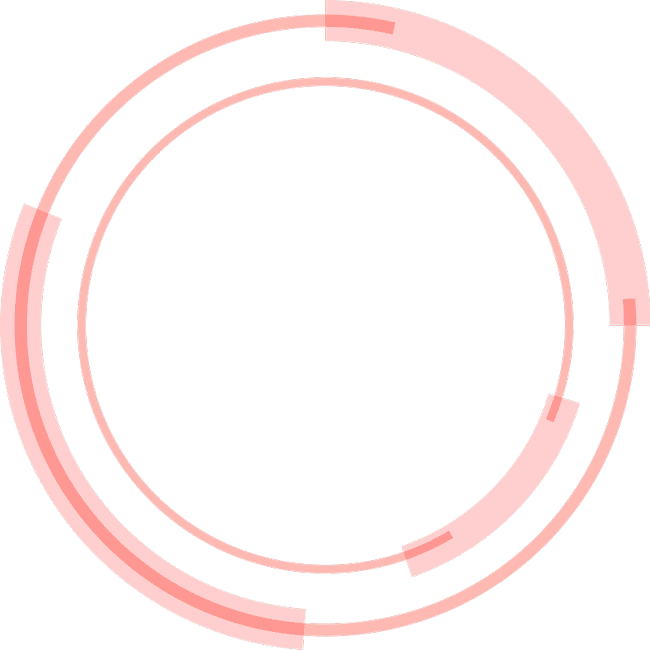 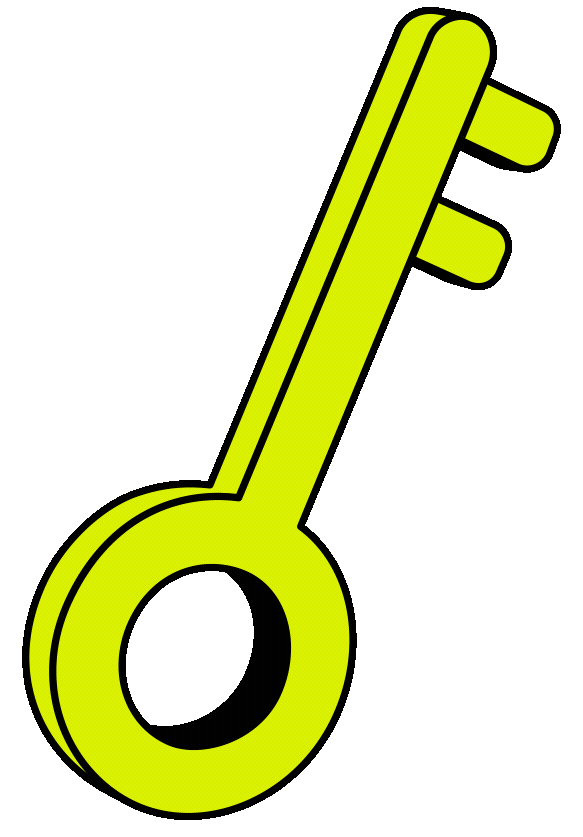 THE

 END